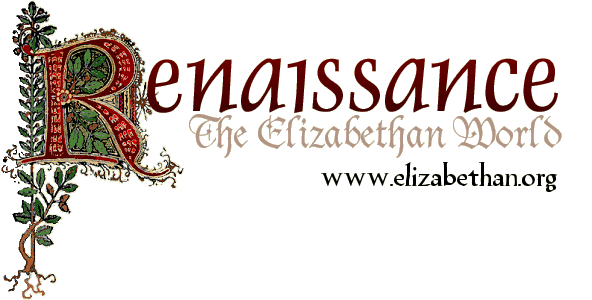 Renaissance Learning Goals
I can describe the characteristics of the Renaissance and understand why it began in Italy.
I can identify Renaissance artists and writers and explain how new ideas (Humanism) affected the arts of the period.
I can explain how the printing revolution shaped Europe society.
Renaissance:  Rebirth
Approx. 1300-1600
	(Note: Middle ages 500-1500)
Renewed interest in education & art
Emphasis on individual
Classical Roman & Greek Influence
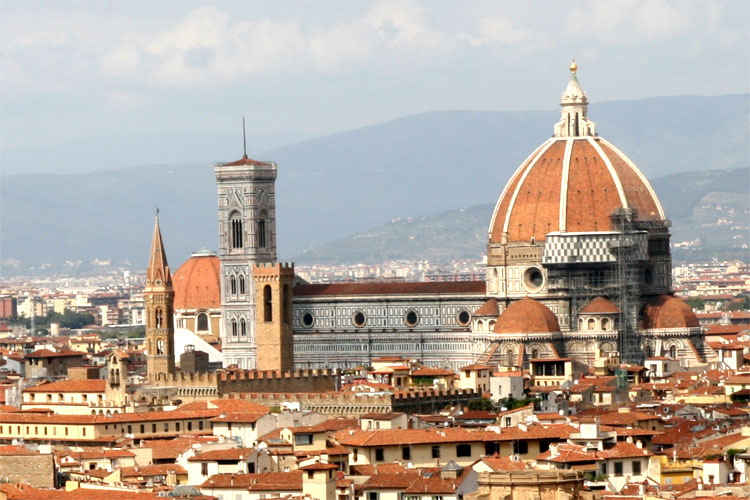 Why did the Renaissance start in Italy?
Thriving city states - wealthy merchants
Historical connections to classical Rome and Greece
Easy access to trade. Why???
Cultural Diffusion! With who???
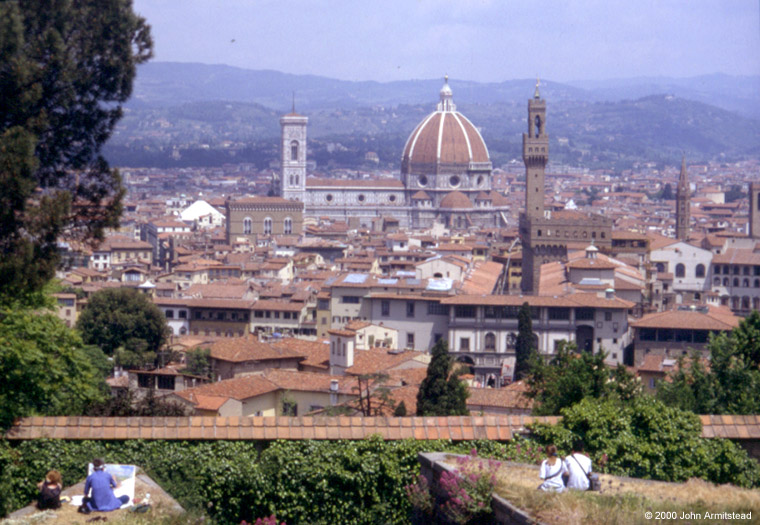 Renaissance Florence
Renaissance Florence
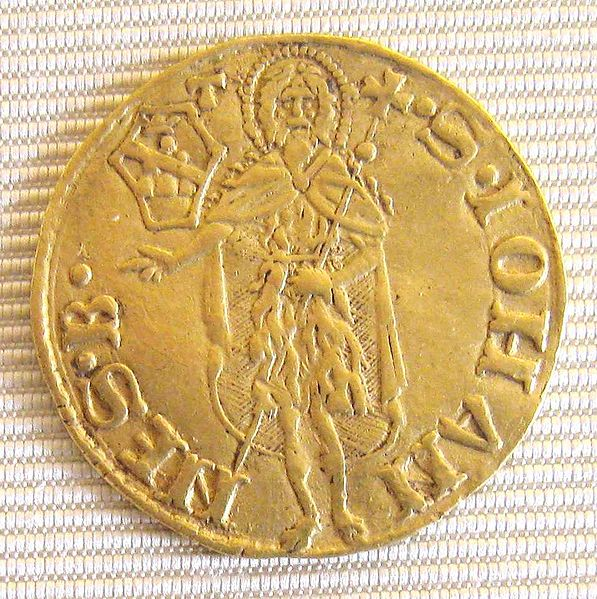 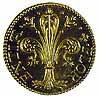 1252 – first gold florins minted
Renaissance Man/Woman:
Renaissance Man:  Ideal individual man excels in wide range of studies
Based on classic Greek ideal man
Renaissance Woman:  study classics, be charming, and inspire art
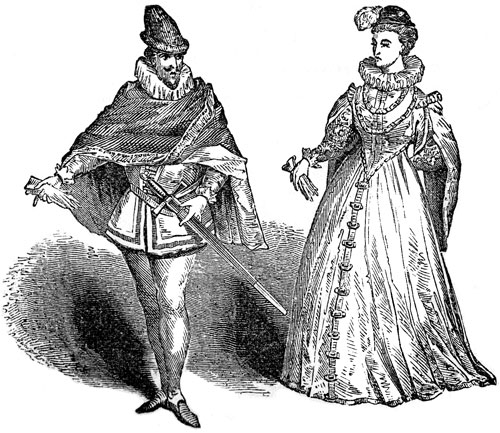 Humanism Philosophy of Renaissance
Centered around what humans were capable of & what they achieved
Studied classical works for inspiration without trying to make them fit with Christianity
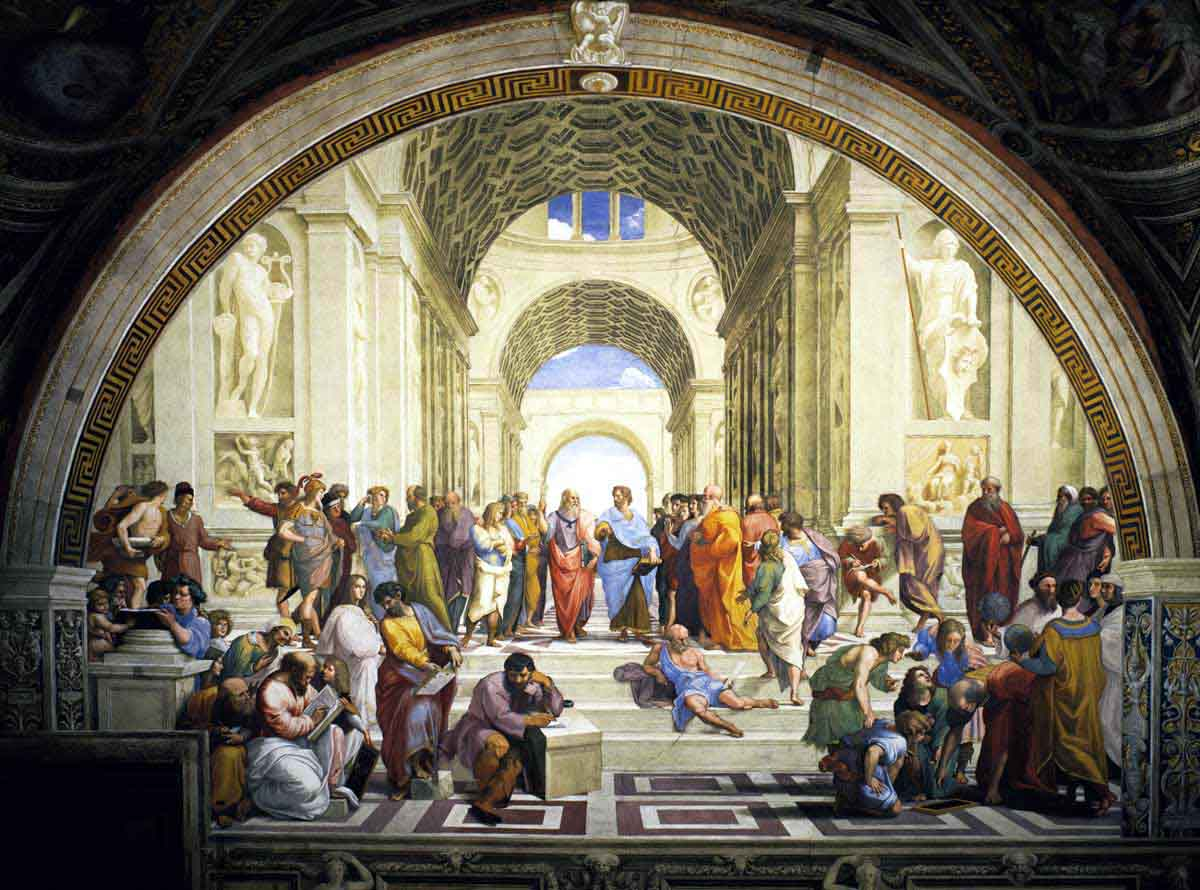 Emphasis on Individualism
Batista Sforza & Federico de Montefeltre:  Duke & Dutchess of Urbino
Piero della Francesca, 1465-1466.
Patrons – Portraits
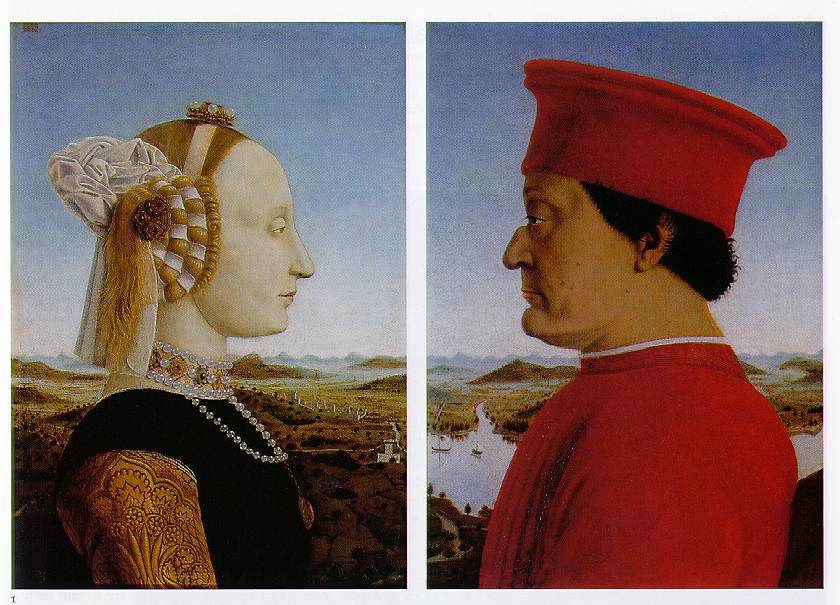 Patrons:
Church leaders & wealthy merchants financed artists- commissioned art
Church leaders decorated cathedrals 
Merchants showed off by having portraits done or donating public art.

Commissioning of art = competition for social & political status!
Humanism:
Intellectual philosophy of Renaissance Common subjects:  literature, philosophy, history aka the Humanities
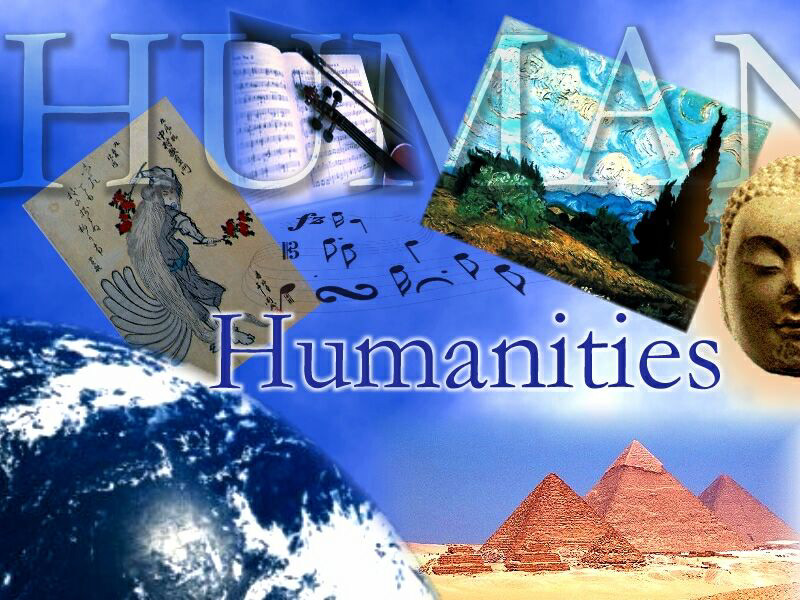 Secular:
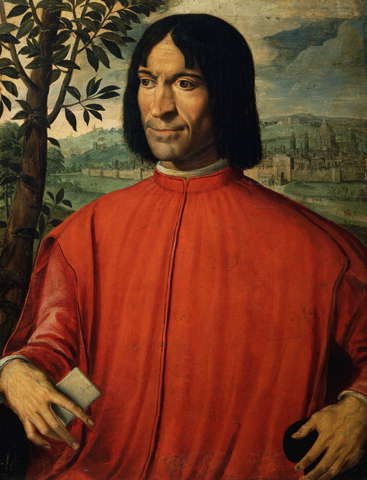 From  Latin Saecularis – worldly or heathen
Focus on human world
   not religion 
Renaissance = secular
   focus

Lorenzo Medici – 
wealthy banker
What did Johann Gutenberg Invent?
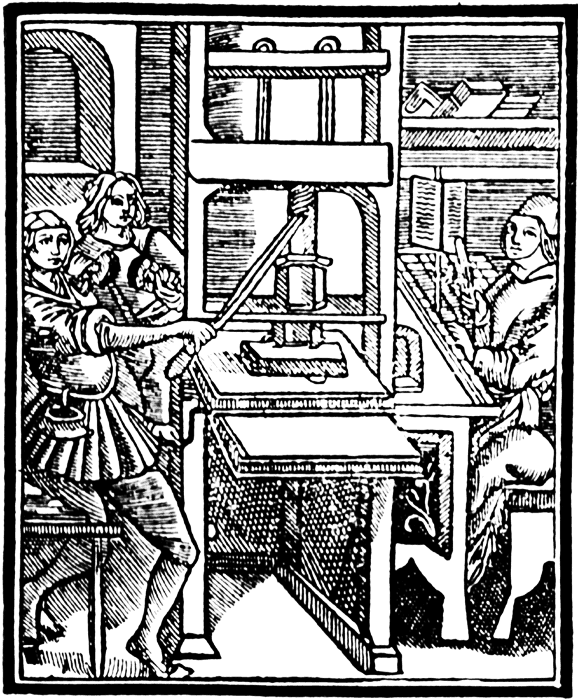 Changes of Renaissance
Printing press – increases learning  as more have access
Published accounts of new discoveries, fuel interest
Ancient Greek idea of questioning leads thinkers to question political structure and religious practice 
Increased wealth from improved trade funds exploration
Reading bible in original Greek & Hebrew leads to reformation
Perspective in Art:
Using techniques to create illusion of 3D in 2D painting
Ways to create perspective…. 
Note:  artists were paid to paint portraits by patrons …. but wanted to show off perspective skills – often portraits are in front of windows with landscapes behind ….
Linear Perspective
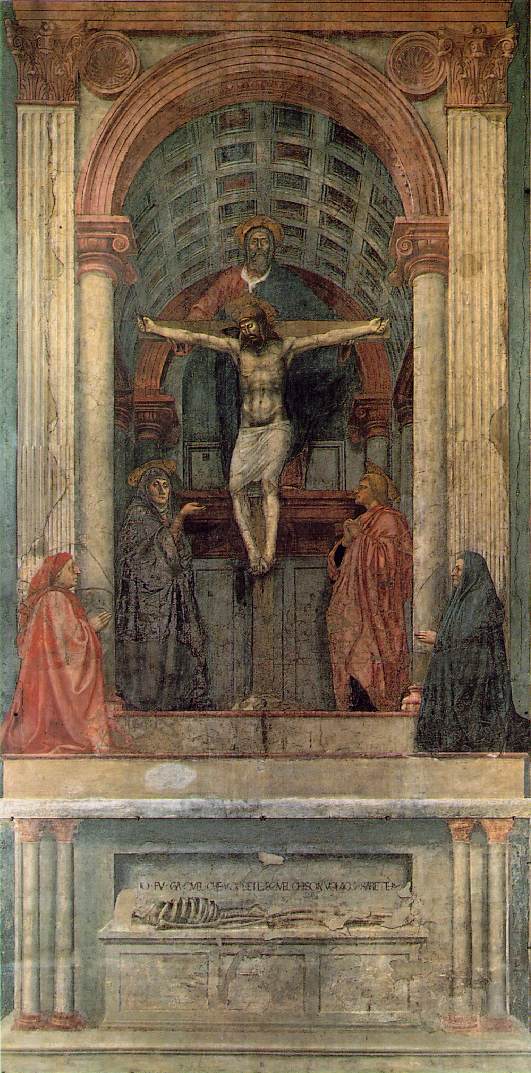 The Trinity
Masaccio 1427
Fresco, Santa Maria Novella, Florence
First use of linear perspective!
Famous painting…
Perspective – light shadowing/softening edges 
Scientist (anatomy) 
Inventor 
Architect
Engineer
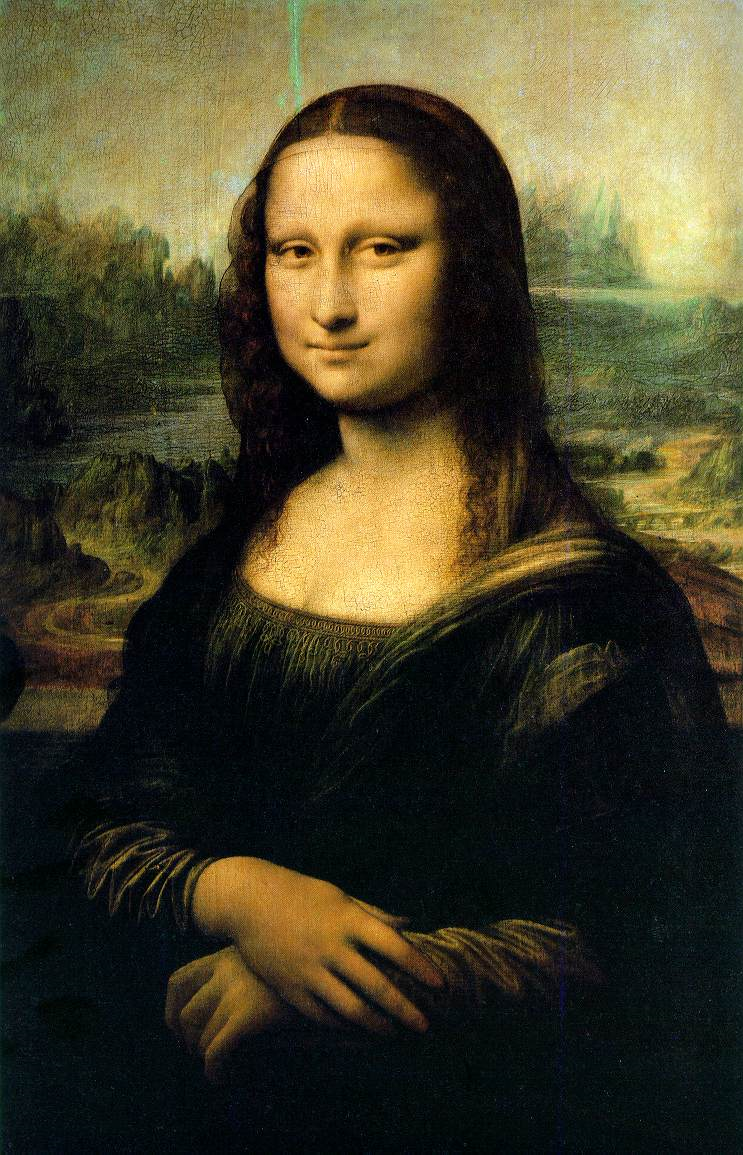 Leonardo Da Vinci 1452-1519
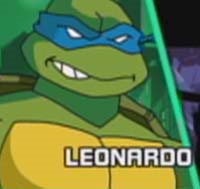 Mona Lisa and Pop Culture
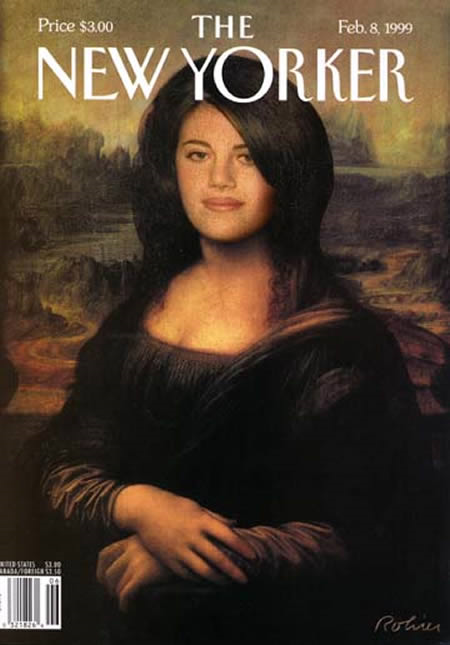 Mona Lisa OR da Vinci??
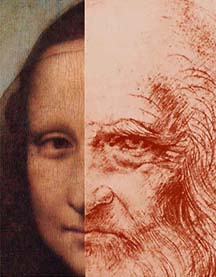 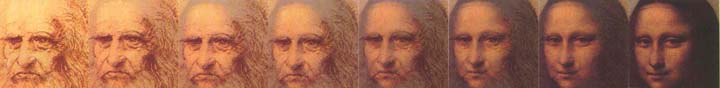 The Last Supper - da Vinci Geometry
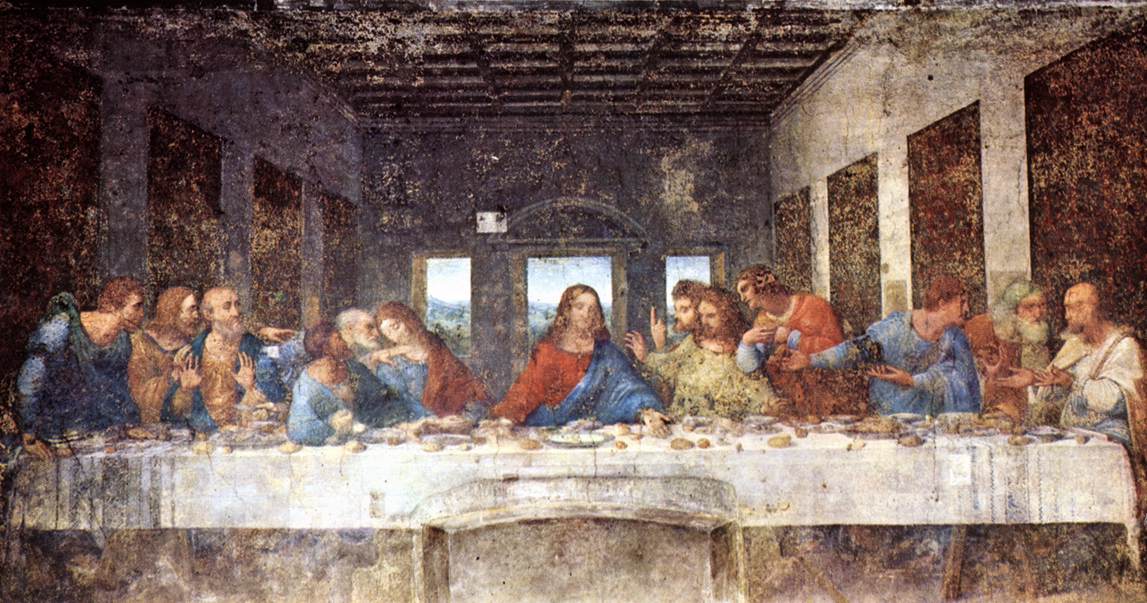 Bartholomew, James, Andrew
surprised
Judas, Peter, John
Thomas, James the Greater, Philip
Jesus
Matthew, Jude, Simon
Michelangelo Buonarroti
Renaissance Man– painter 
sculptor, architect, poet

Greatest Works:  
Sistine Chapel
David Statue
Pieta – St. Peters
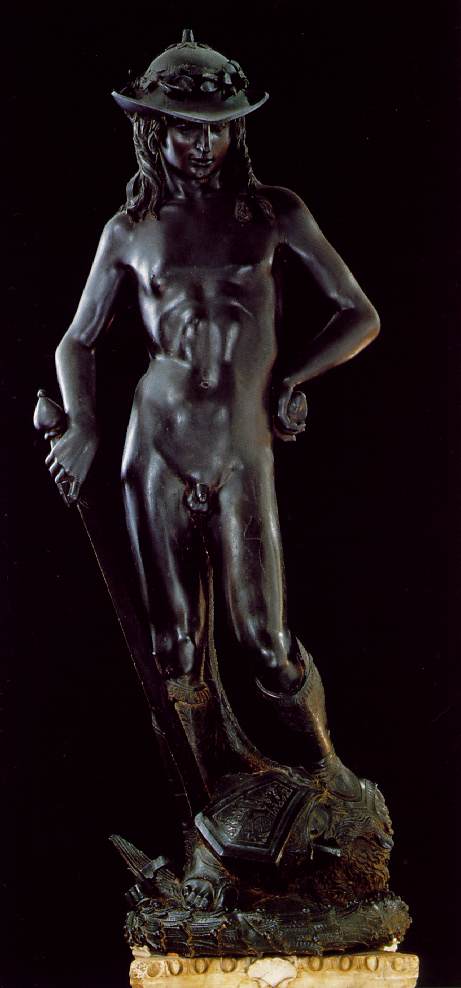 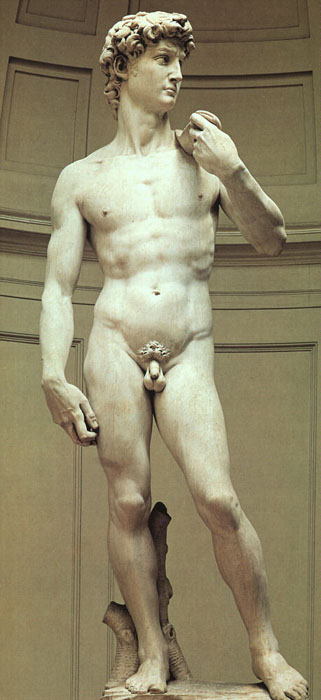  1440
Whatadifferenceacenturymakes!
1501-1504 
The Sistine ChapelMichelangelo Buonarroti1508 - 1512
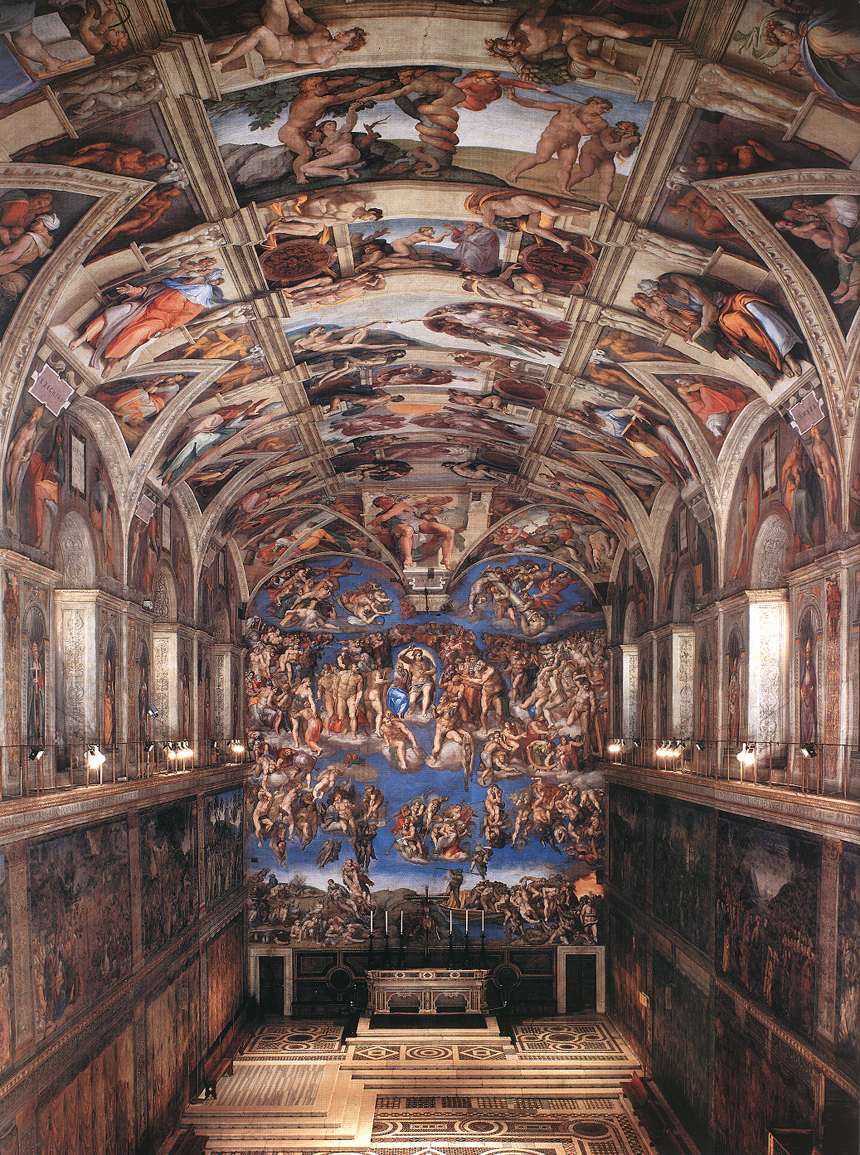 Sistine Chapel Details
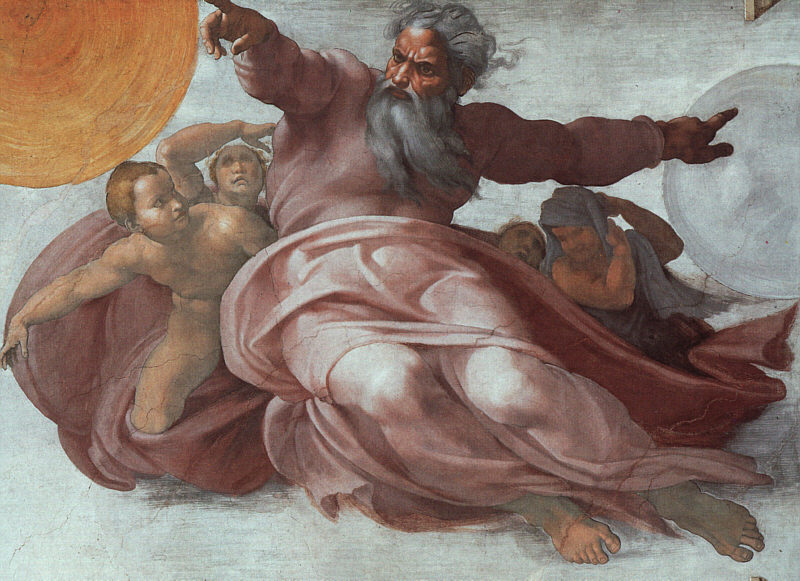 Creation of Heavens
Sistine Chapel Details
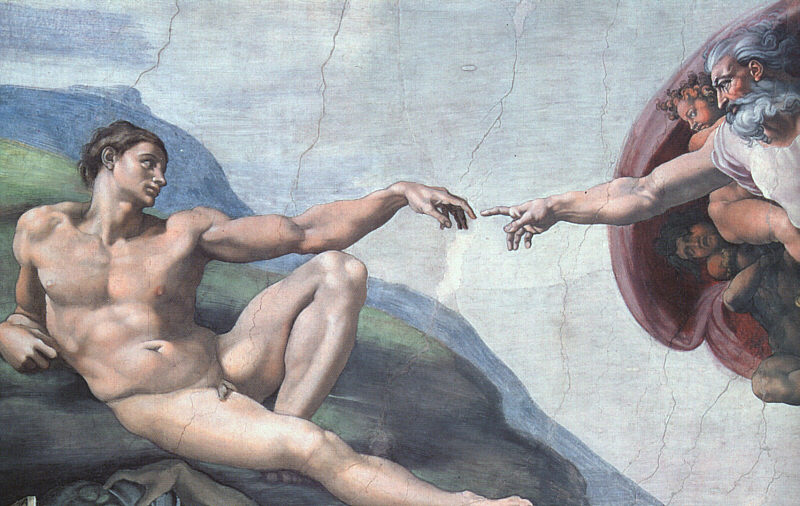 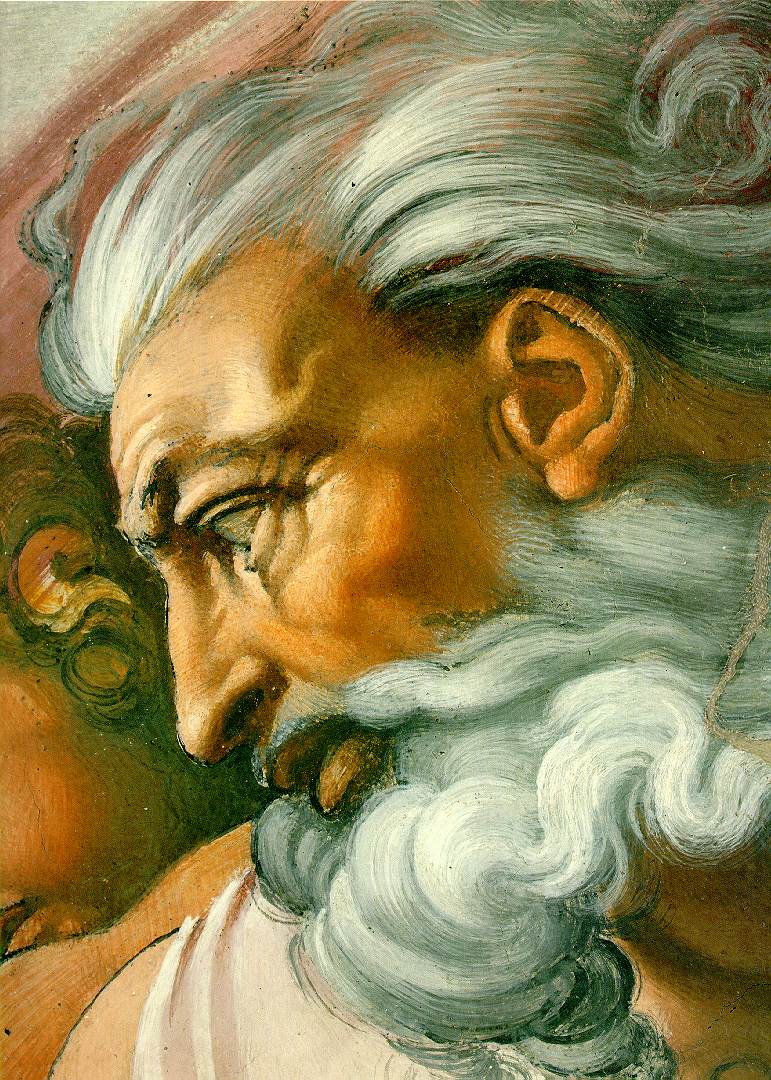 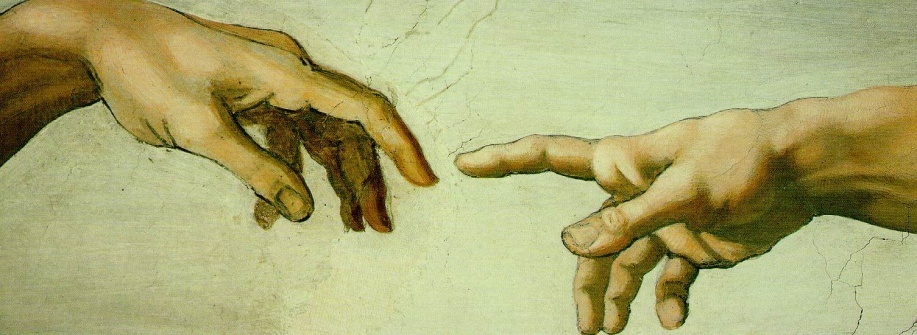 Creation of ?
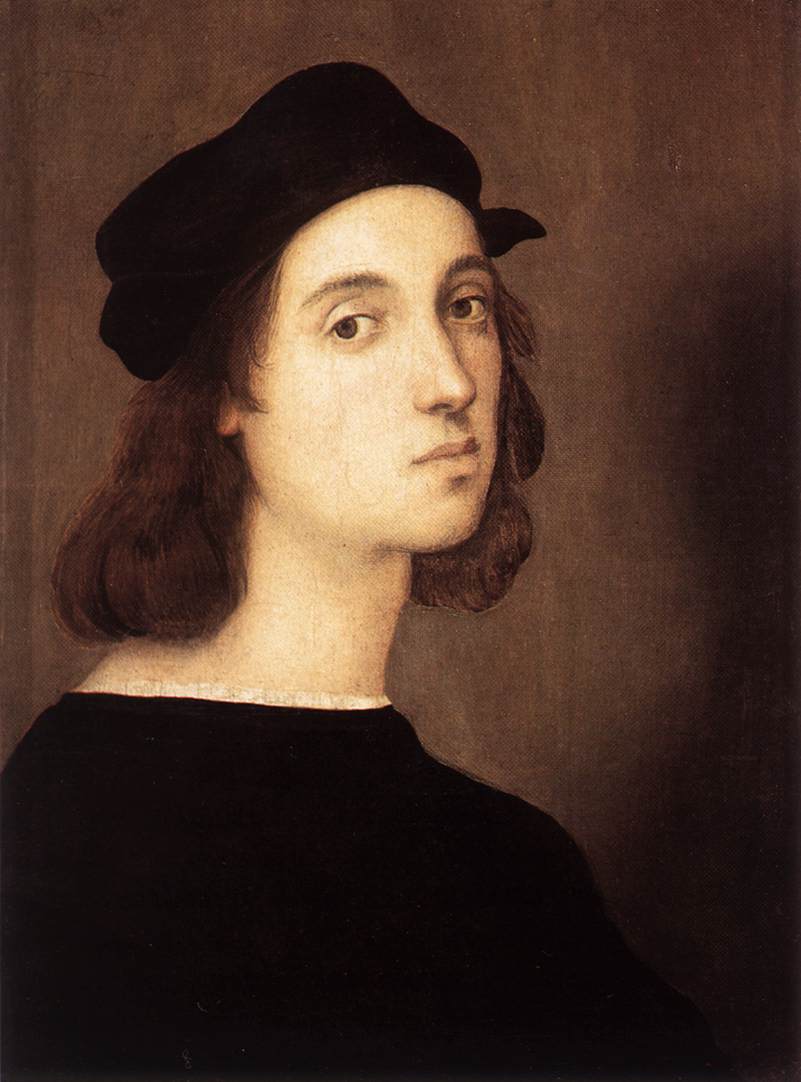 Raphael
Renaissance Art – Realism & 
Expression
	-Linear perspective
Greatest Work:
		The School of Athens
Painted Renaissance Figures 
such as himself, Michelangelo, 
da Vinci as classical 
philosophers & students
Self-Portrait, 1506
The School of Athens – Raphael, 1510 -11
Important Greek philosophers & thinkers papal apartments library of Vatican.
Located in
Raphael worked on this at same time Michelangelo did Sistine Chapel.
No Christian themes here but commissioned by a Pope
The School of Athens – Raphael, 1510 -11
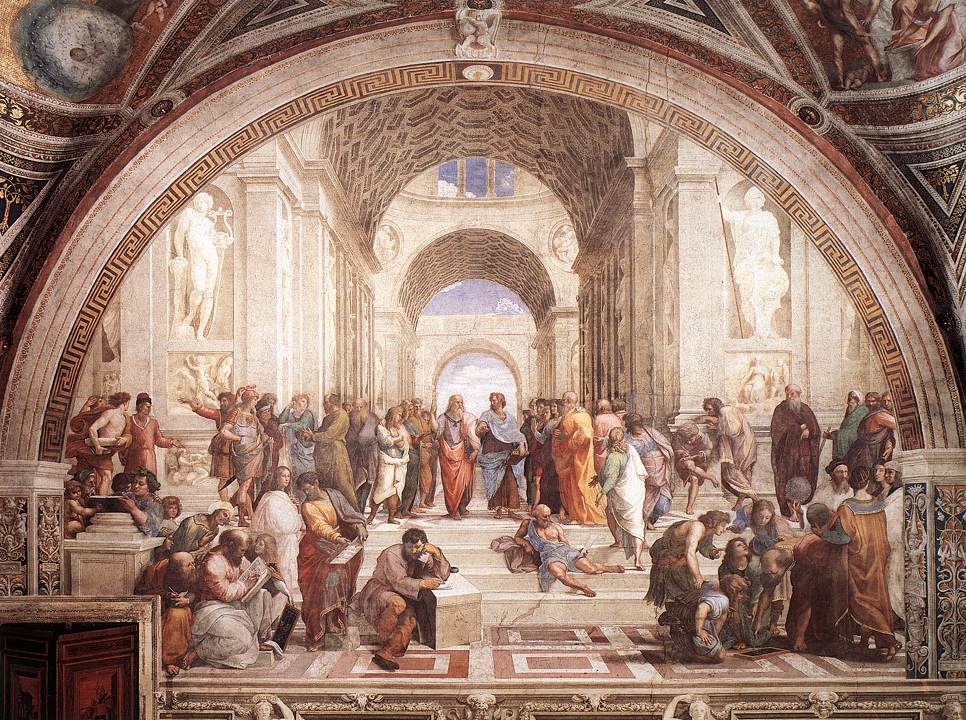 Da Vinci
Raphael
Michelangelo
The School of Athens - Detail
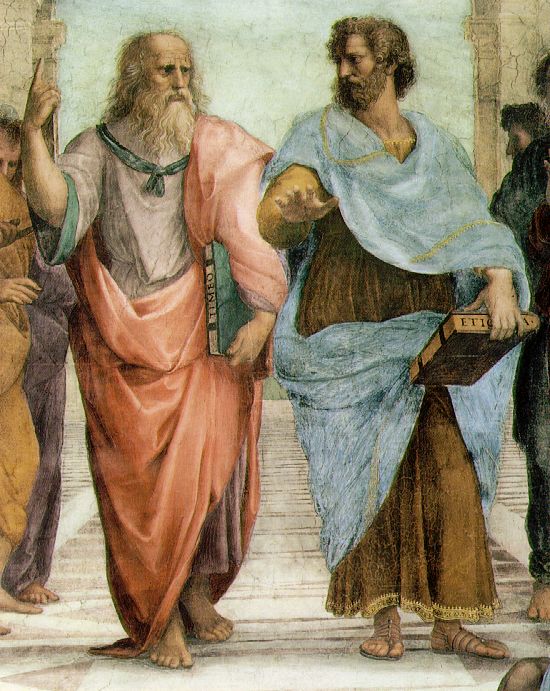 Plato:points toheavens  (IDEAL)
Aristotle:looks to earth (here and now)
Recap
What elements from the Renaissance can you find in major cities such as Chicago, Illinois today? 

Where can you uncover these elements/characteristics?